(Thompson et al. 2018)
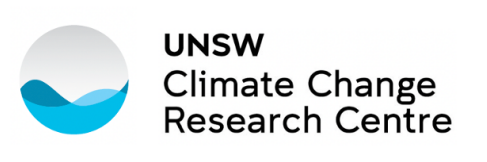 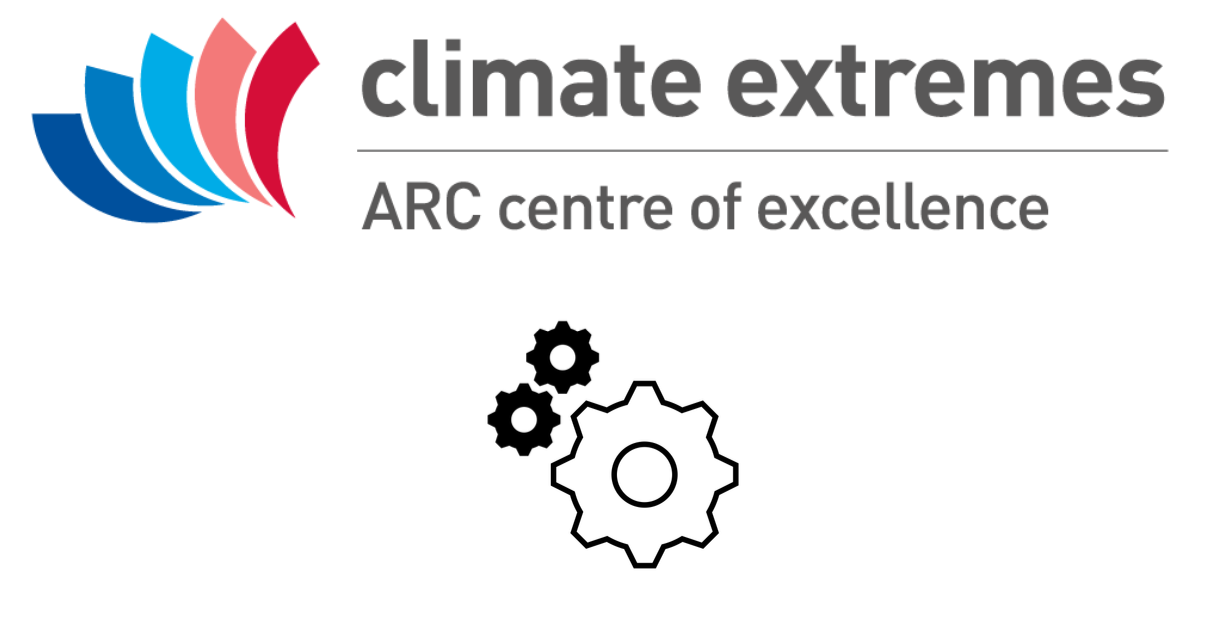 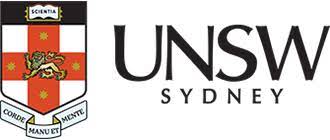 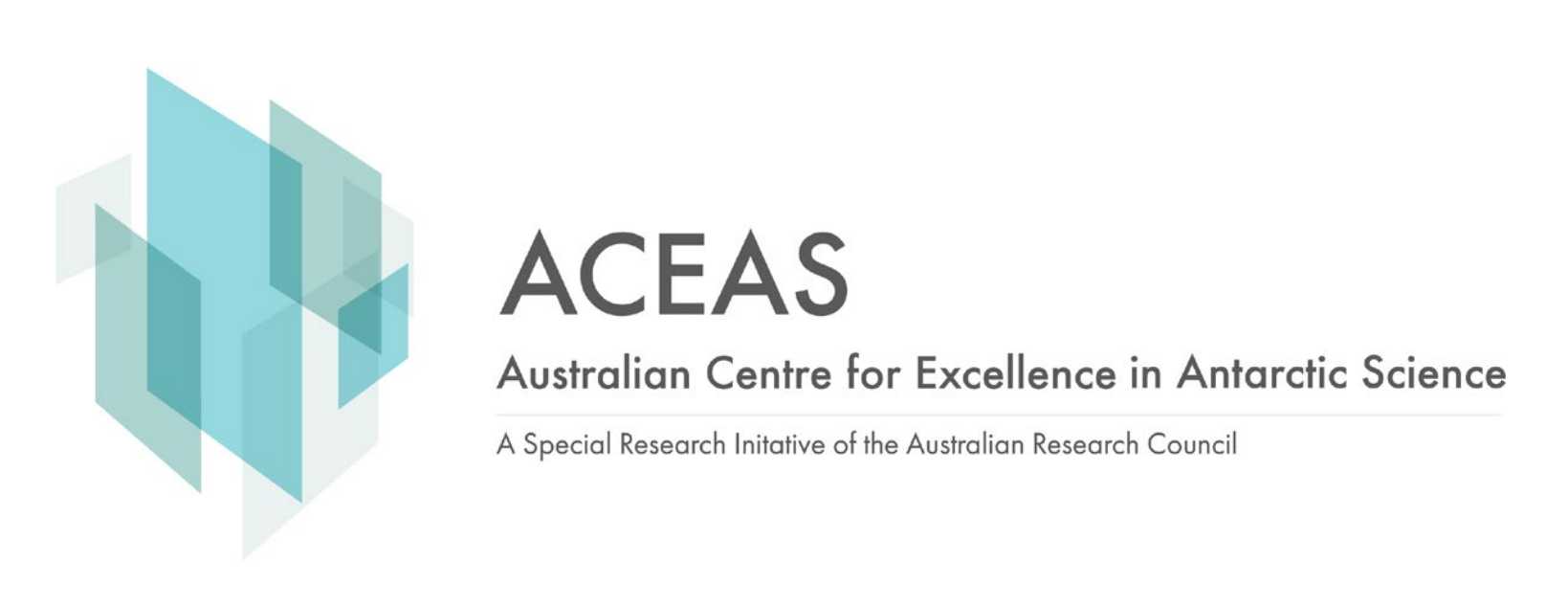 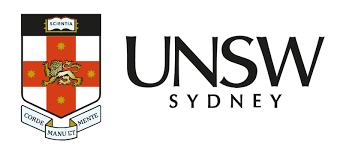 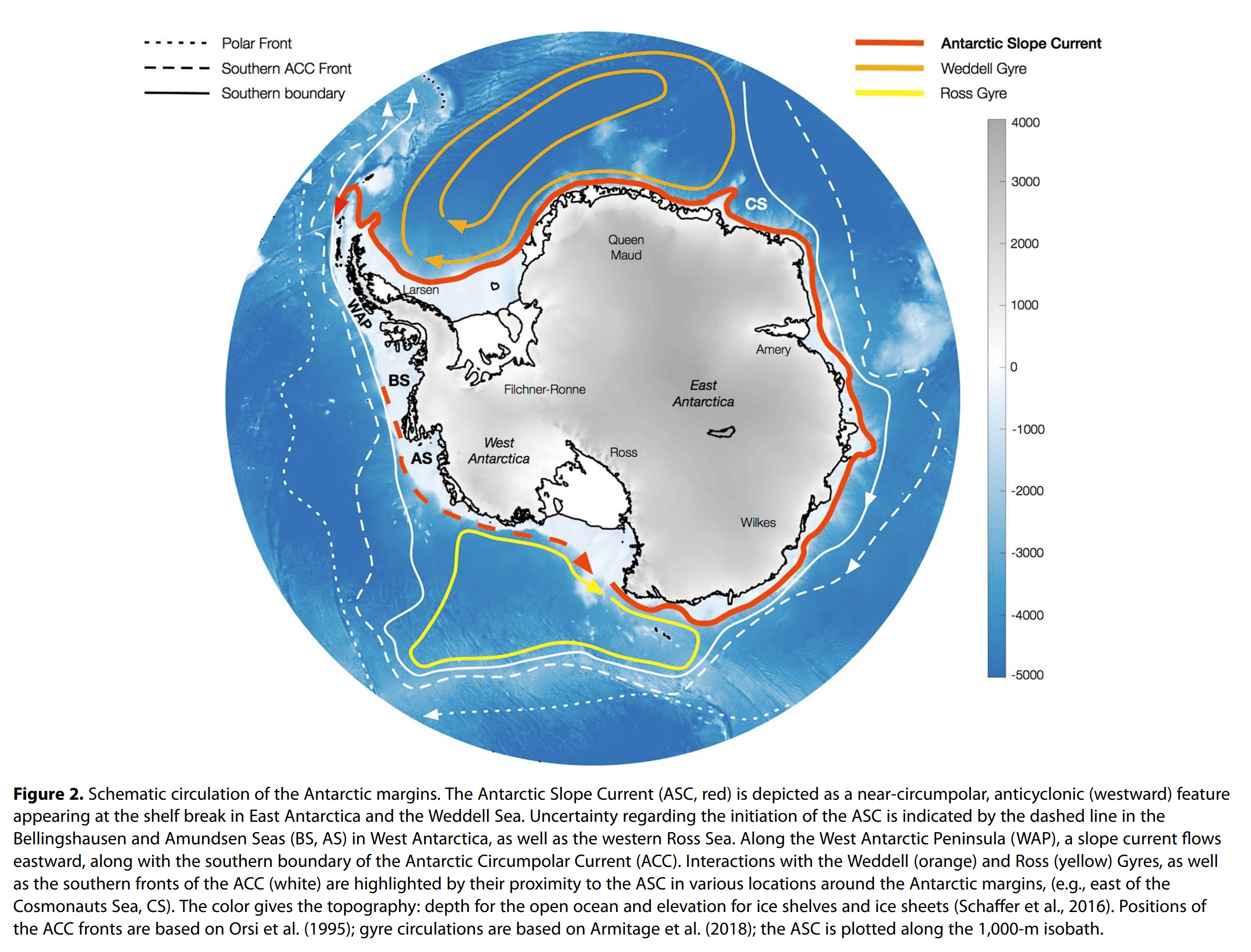 Episodic Intrusions of Circumpolar Deep Water via Canyons: An Idealised Study of the Antarctic Slope Current using MOM6
Ellie Ong1,2, Edward Doddridge3, Navid Constantinou4, Andrew Hogg3 , Matthew England1,2
1Climate Change Research Centre and ARC Centre of Excellence for Climate Extremes, University of New South Wales, 2ARC Centre for Excellence in Antarctic Science, University of New South Wales,  3Australian Antarctic Program Partnership, Institute for Marine and Antarctic Studies, University of Tasmania, 4Research School of Earth Sciences, and ARC Centre of Excellence for Climate Extremes, Australian National University
Slide 1
[Speaker Notes: *primarily a westward current that almost encircles the Antarctic continent
Acts as a barrier between the continent and the ACC/ Southern Ocean system
xSpatial variability in the ASC system, due to variations in wind and buoyancy forcing variations]
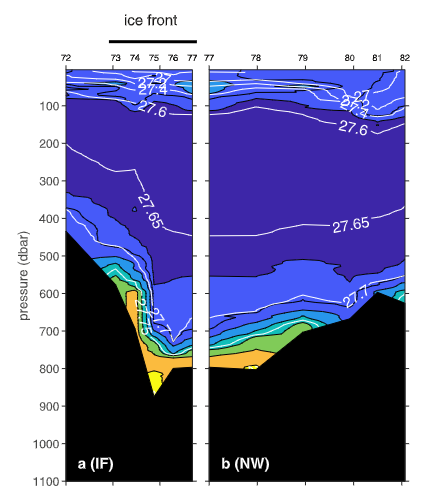 Motivation
How is the cross-slope transport of warm water affected by canyons in East Antarctica?
East Antarctica
Observations (van Wijk et al. 2022)
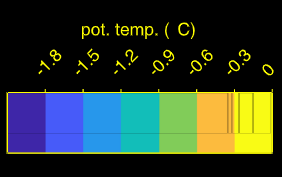 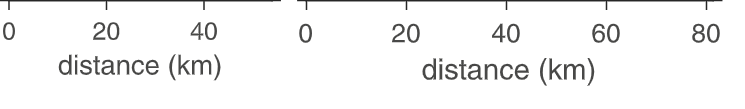 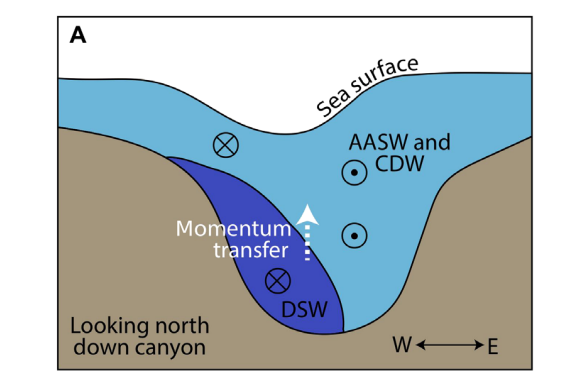 👋🏼
Idealised Models
(Daae et al. 2017)
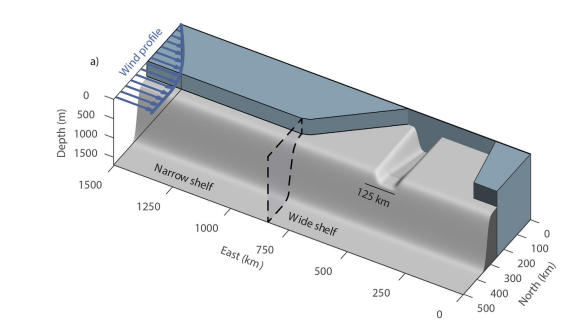 Schematic of CDW cross-slope transport in Ross Sea canyons (Morrison et al. 2020)
Canyons
Eddy resolving
Slide 2
Easterly Wind
Height
Ice Shelf
AASW
ASC
Isopycnal
Continental Shelf
CDW
Offshore
[Speaker Notes: Remove fresh shelf diagram – can explain on the next slide]
Model Setup + Reference Simulation
ASC
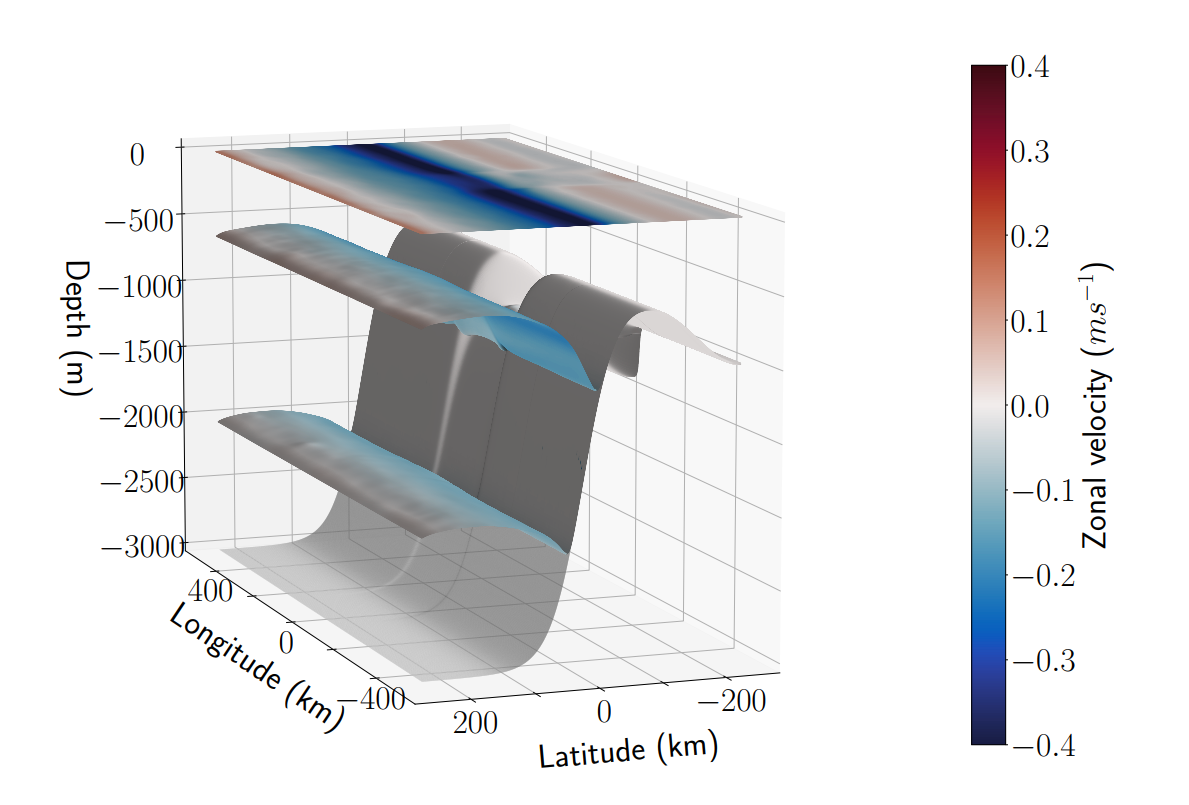 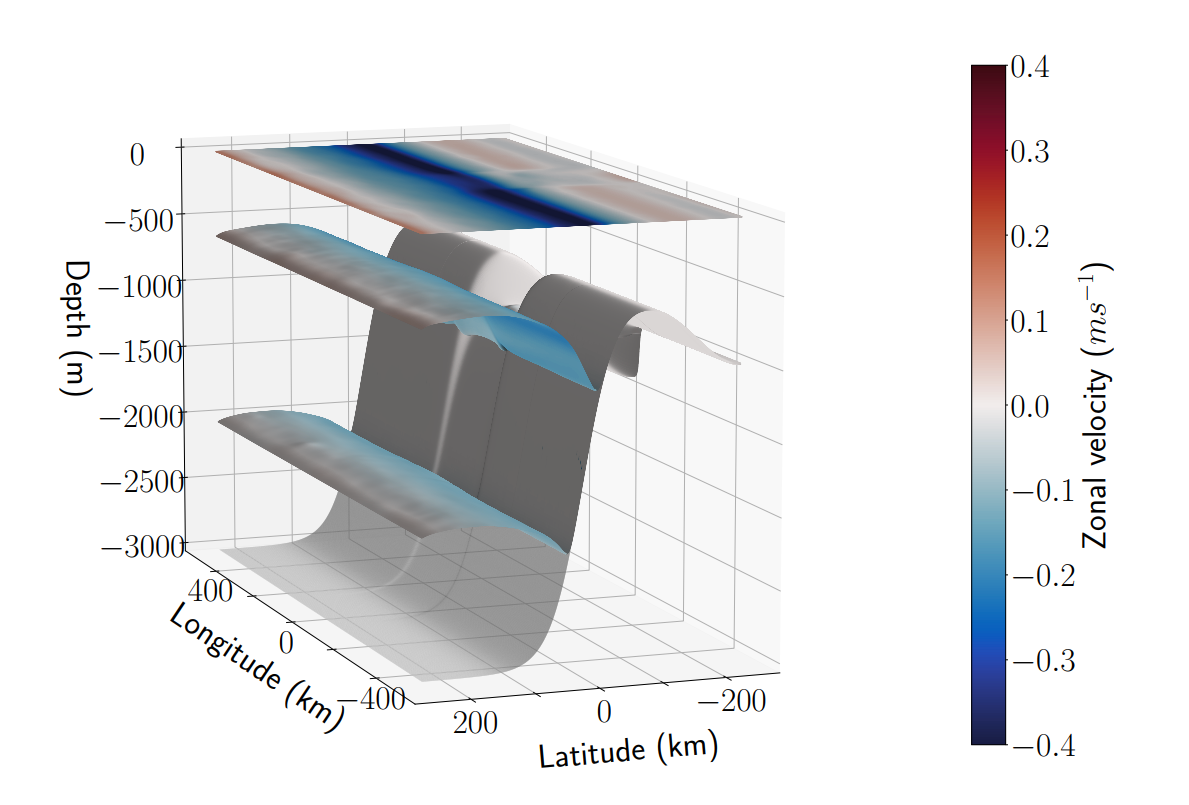 Channel configuration of Modular Ocean Model 6 of GFDL-NOAA

Isopycnal Model  divide water column into density layers

Allows for eddy-resolving experiments (1km lateral resolution) 

Zonally symmetric + constant wind forcing
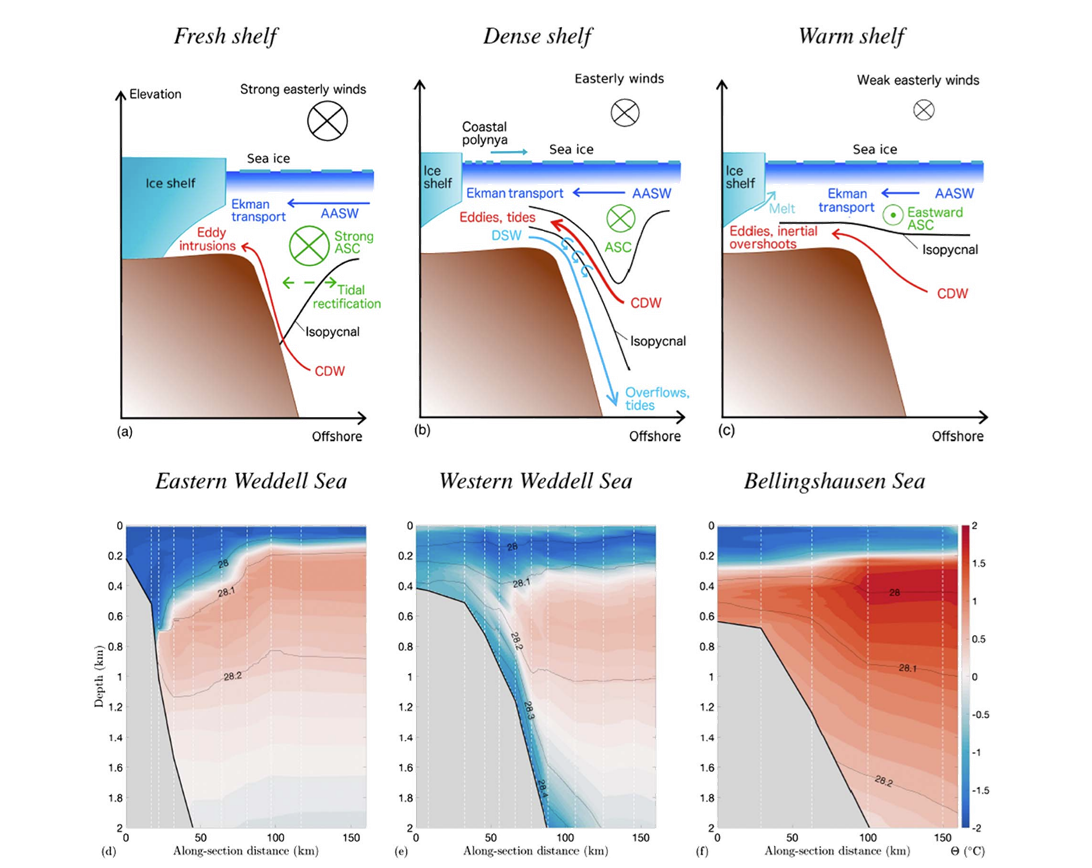 Antarctic Surface Water
E
S
N
W
Circumpolar Deep Water
Dense Shelf Water
Slide 3
[Speaker Notes: ** LESS ACRONYMS]
But - CDW transport is super episodic!
ASC
S
E
W
N
Speed in CDW layer on the continental shelf
Slide 4
[Speaker Notes: Butttt super episodic? – movies of speed

Wider canyons allow greater cross-slope transport of CDW that is more regular (not shown)

TO DO add highlight of CDW climbing onto the shelf]
Intrinsic ASC variability
Episodic warm intrusion is linked to ASC strength

Consistent with obs, regional and  circumpolar models (Nakayama et al. 2021, Huneke et al. 2021)
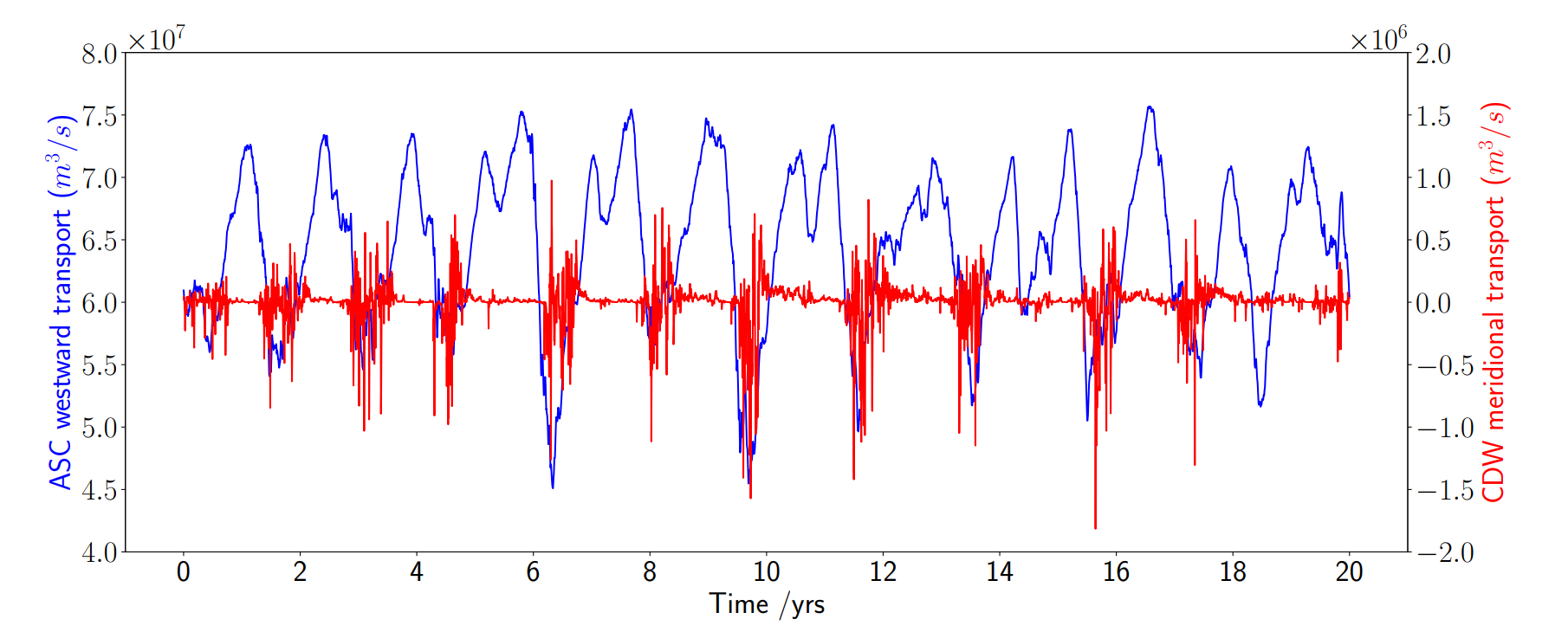 ASC is weaker when CDW intrusions occur
 – cycle of ASC strength leads to the episodic intrusions
[Speaker Notes: Good (Y)]
Why does the system not equilibrate to a constant ASC?
S
N
Do the wind forcing and generation of baroclinic instability not allow the system equilibrate?

Aim to understand the equilibrated state using a low-order model

Assumptions:
Two energy reservoirs: Total Eddy Energy and Available Potential Energy 
Two-layer system
Rigid lid
ASC
Slide 6
[Speaker Notes: *clear laying out of system and rationale

Variability is due to energy exchanges between]
Why does the system not equilibrate to a constant ASC?
S
N
Rigid lid
Low-order model of the ASC shows an oscillation in eddy energy (same as in MOM6)

ASC in East Antarctic is intrinsically oscillatory, which causes the episodic CDW intrusions through canyons!
ASC
Slide 7
[Speaker Notes: Emphasise that there is no other variability, constant wind forcing , WMT, it is an emergent property.]
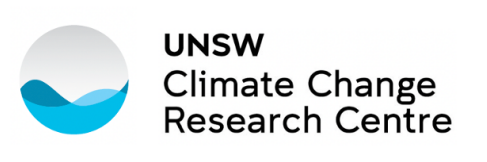 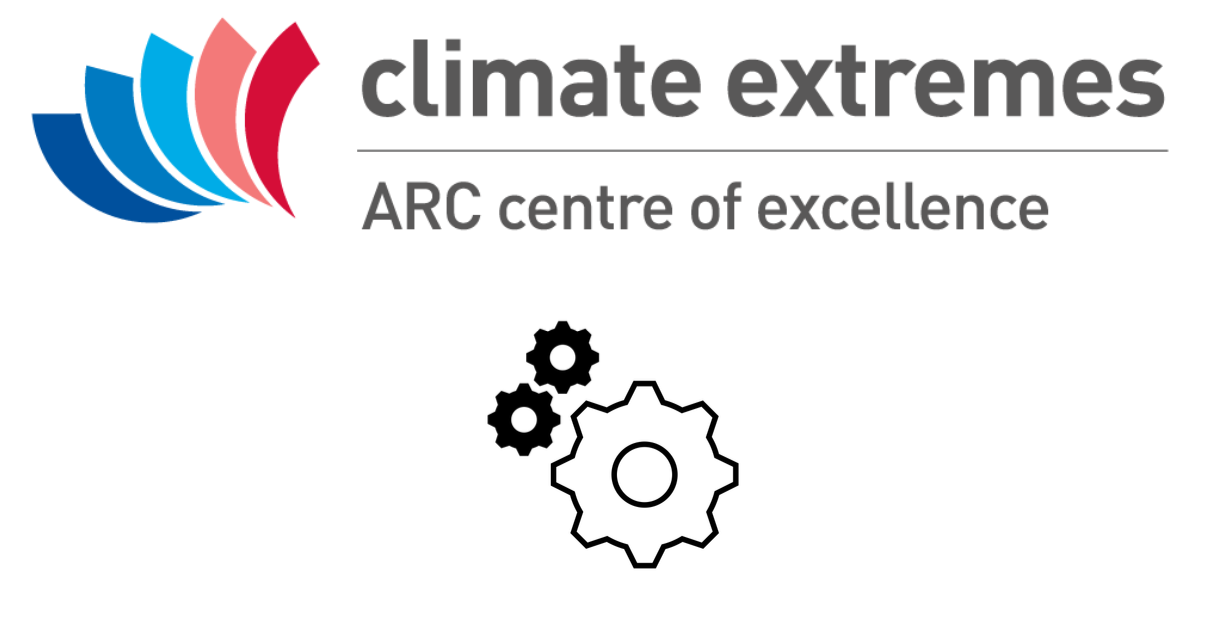 Summary
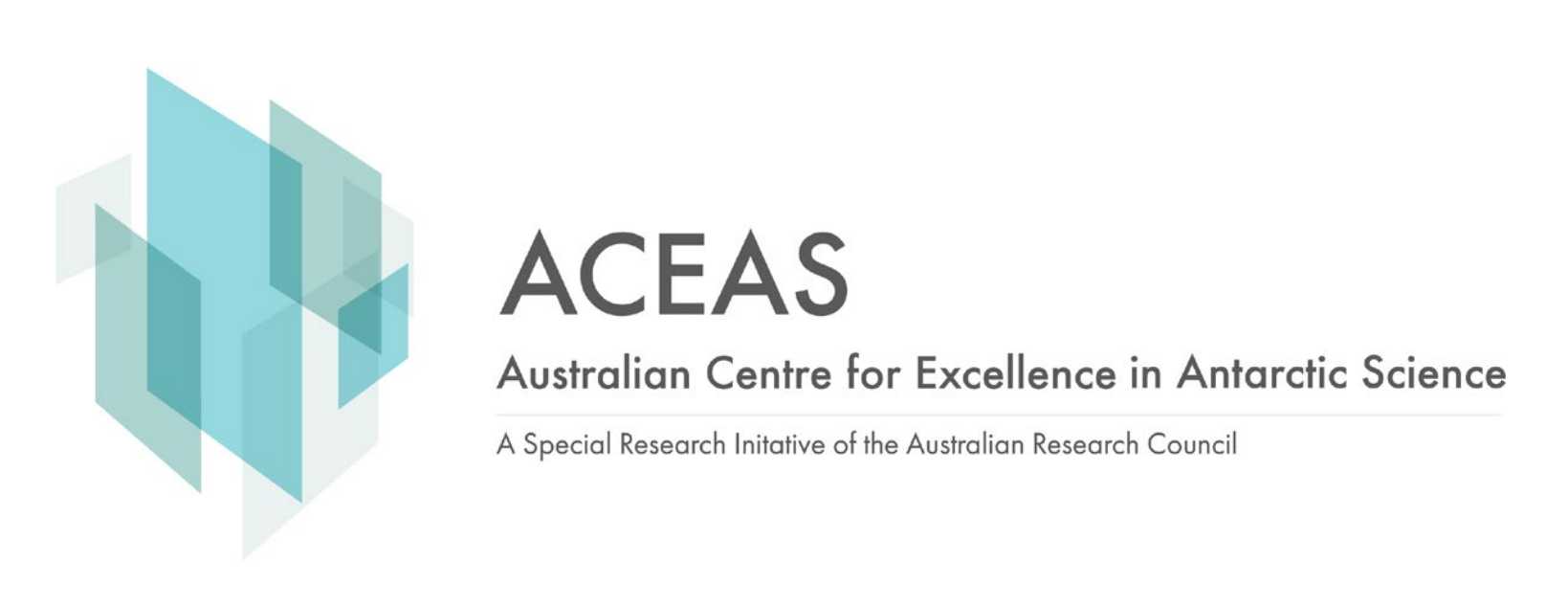 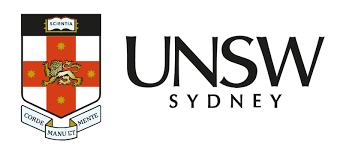 How is the cross-slope transport of warm water affected by canyons in East Antarctica?
Presence of a canyon allows for intrinsically episodic intrusions of CDW 

Low-order model shows that ASC has oscillatory behaviour

Intrinsically oscillatory ASC in East Antarctica governs variability of CDW intrusions via canyons

Next steps
Understand mechanisms driving this oscillatory ASC
ASC
S
N
Speed in CDW layer on the continental shelf
Thank you!		 Contact: ellie.ong@unsw.edu.au
Slide 8
References
Daae, K., Hattermann, T., Darelius, E., and Fer, I. (2017). On the effect of topography and windon warm water inflow—An idealized study of the southern Weddell Sea continental shelf system.Journal of Geophysical Research: Oceans, 122(3):2622–2641
Hallberg, R. (2013). Using a resolution function to regulate parameterizations of oceanic mesoscaleeddy effects. Ocean Modelling, 72:92–103
Herraiz-Borreguero, L., Church, J. A., Allison, I., Peña-Molino, B., Coleman, R., Tomczak, M., andCraven, M. (2016). Basal melt, seasonal water mass transformation, ocean current variability,and deep convection processes along the Amery Ice Shelf calving front, East Antarctica. Journalof Geophysical Research: Oceans, 121(7):4946–4965.
Huneke, W. G., Morrison, A. K., and Hogg, A. M. (2022). Spatial and Subannual Variability of theAntarctic Slope Current in an Eddying Ocean–Sea Ice Model. Journal of Physical Oceanography,52(3):347–361
Morrison, A. K., Hogg, A. M., England, M. H., and Spence, P. (2020). Warm Circumpolar DeepWater transport toward Antarctica driven by local dense water export in canyons. ScienceAdvances, 6(18).
Thompson, A. F., Stewart, A. L., Spence, P., and Heywood, K. J. (2018). The Antarctic SlopeCurrent in a Changing Climate. Reviews of Geophysics, 56(4):741–770.
Slide 9
Canyon width 20km
Canyon width 200km
Offshore CDW transport
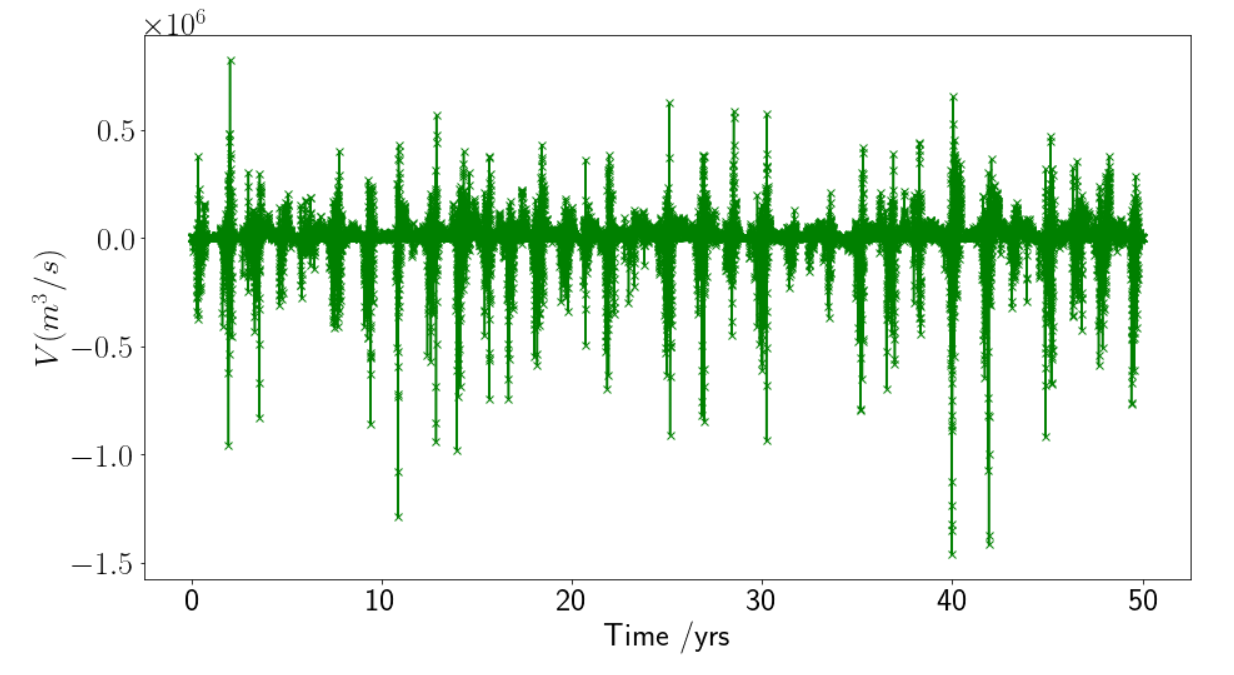 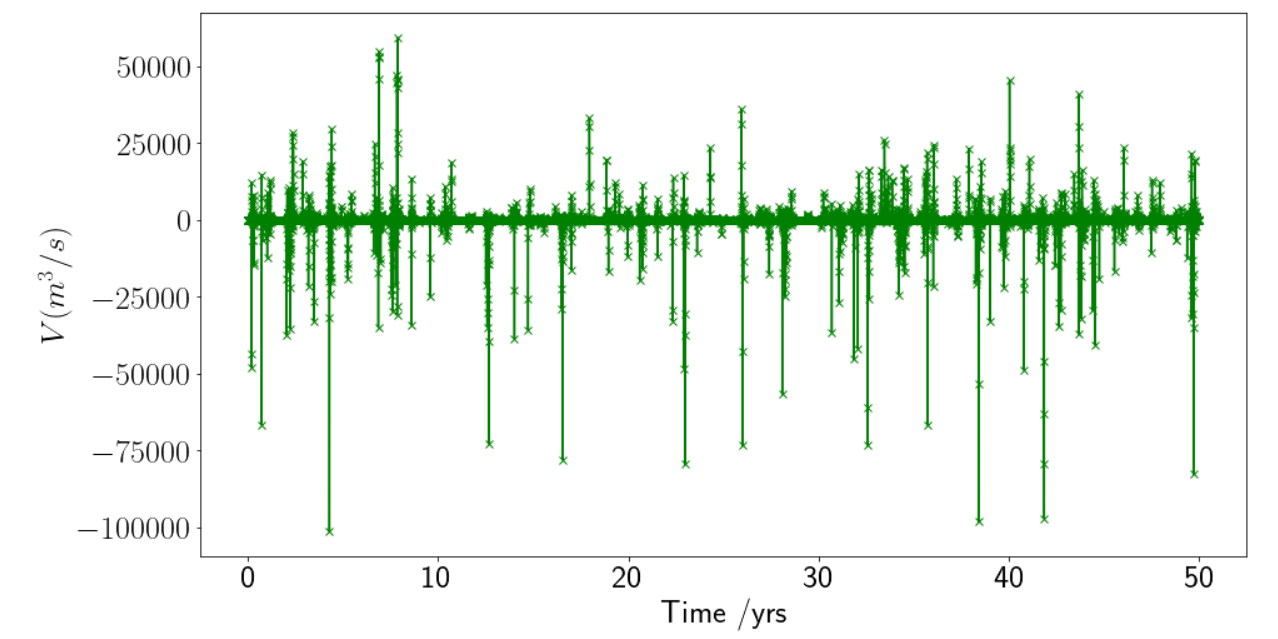 Onshore CDW transport
Gradual transition to onshore CDW transport
Onshore CDW pulses
Slide 10
Canyon width 20km
Canyon width 200km
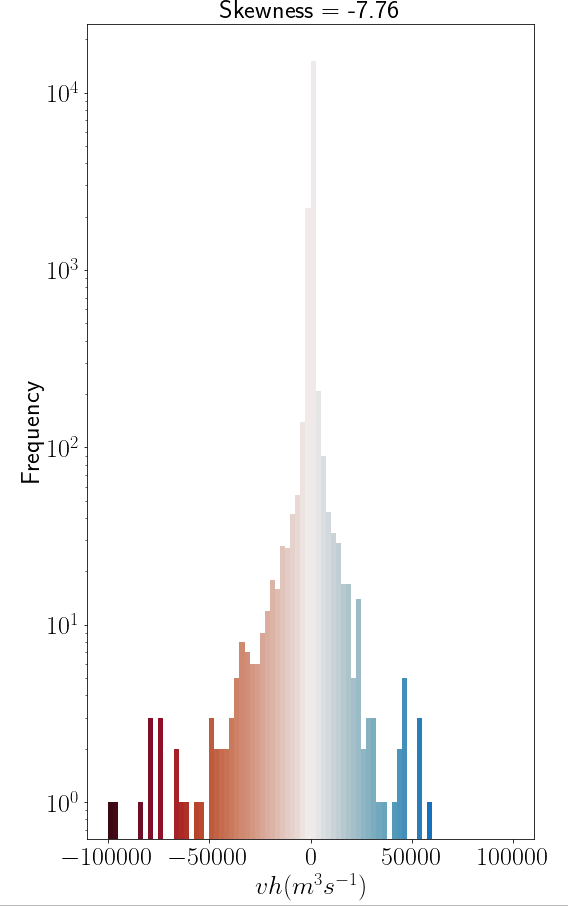 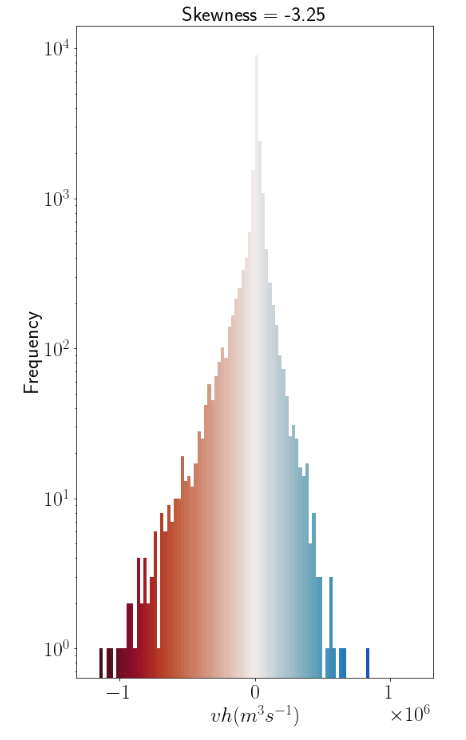 Skewness = -7.76
Skewness = -3.25
Narrow canyon case is more negatively skewed
Narrow canyons have a greater asymmetry in CDW flows
Onshore CDW transport
Offshore CDW transport
Slide 11
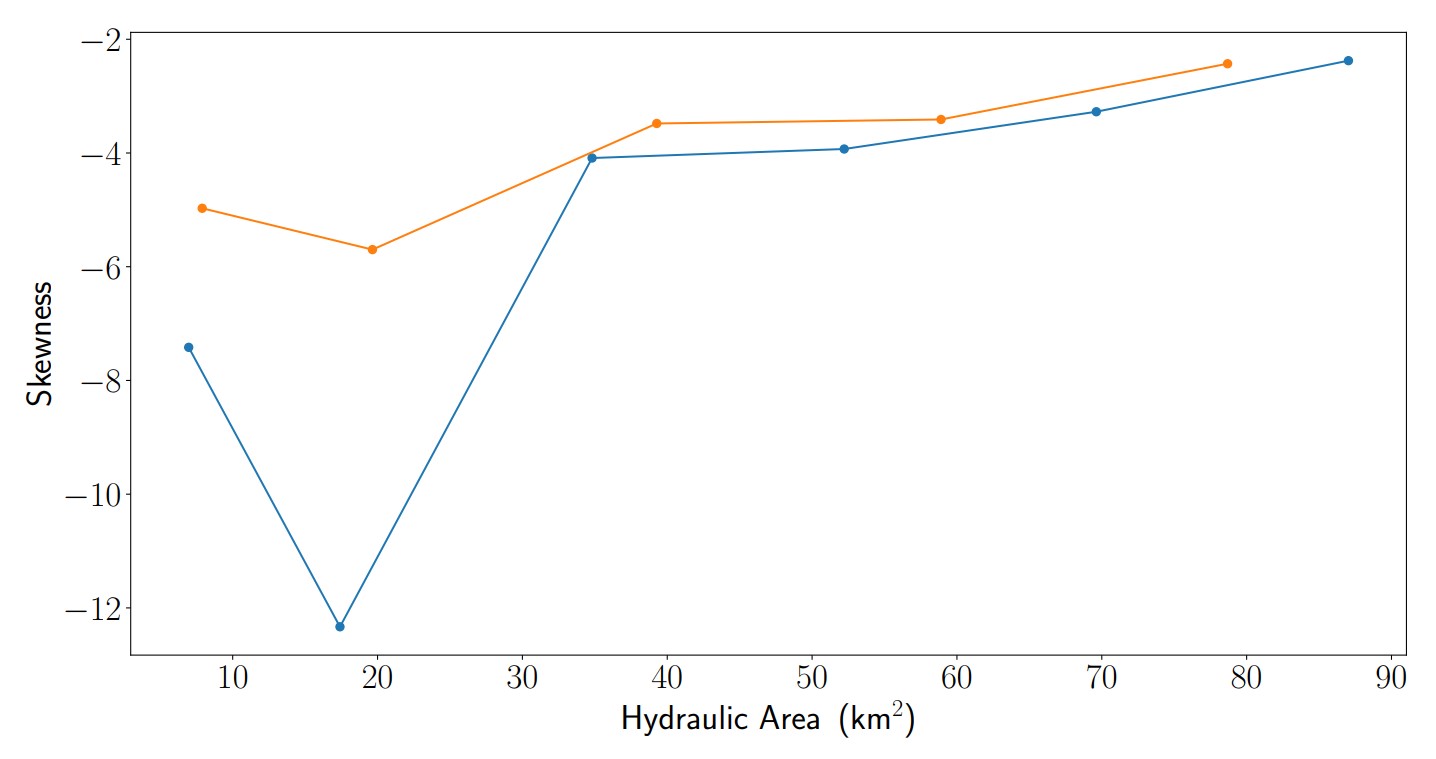 Increasing asymmetry of onshore CDW flow
Narrow canyons allow for more asymmetrical onshore flows  + play a smaller role in cross-slope transport of CDW.
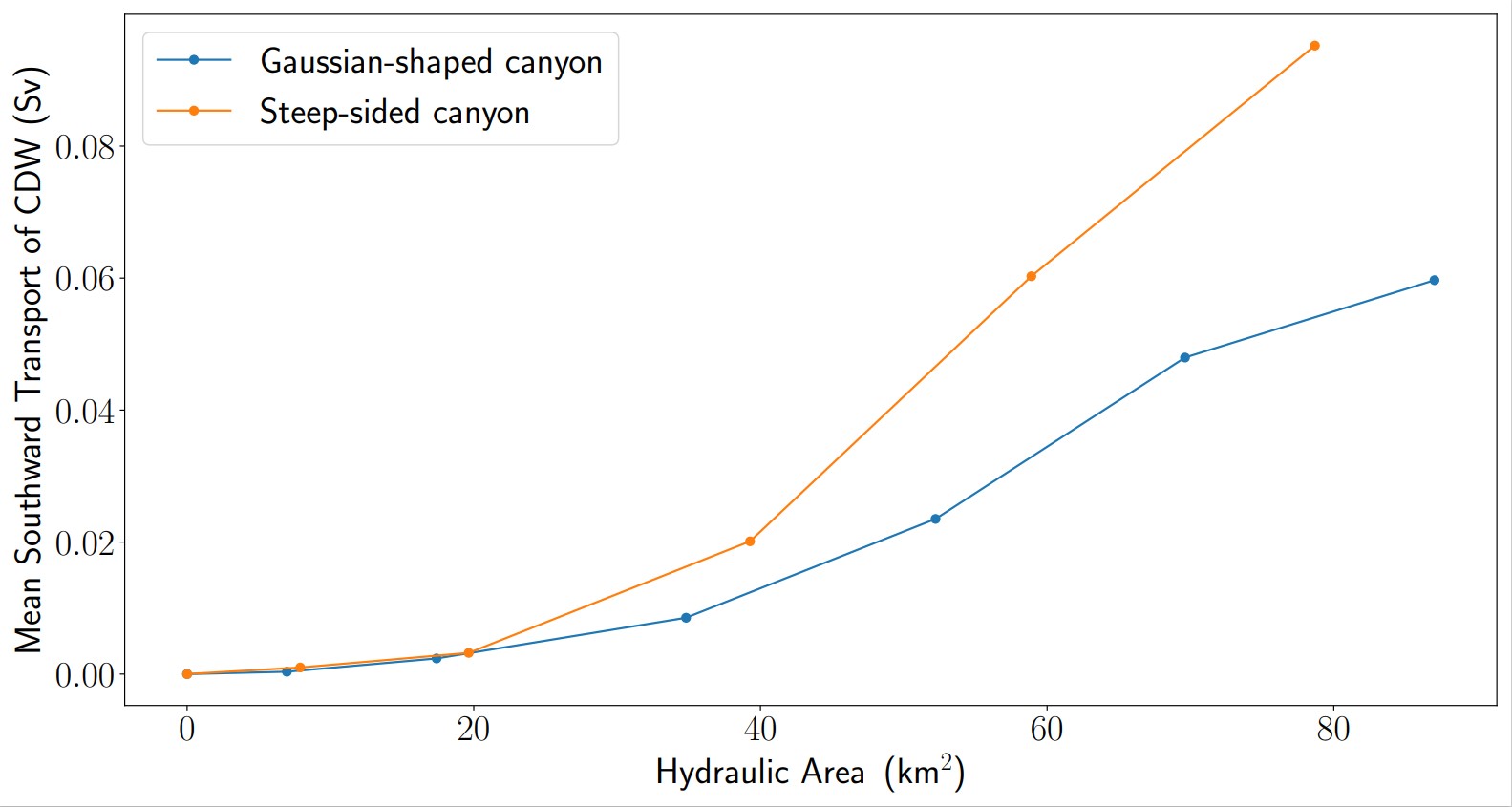 Increased onshore transport of CDW
Slide 12
Nakayama et al. (2021)
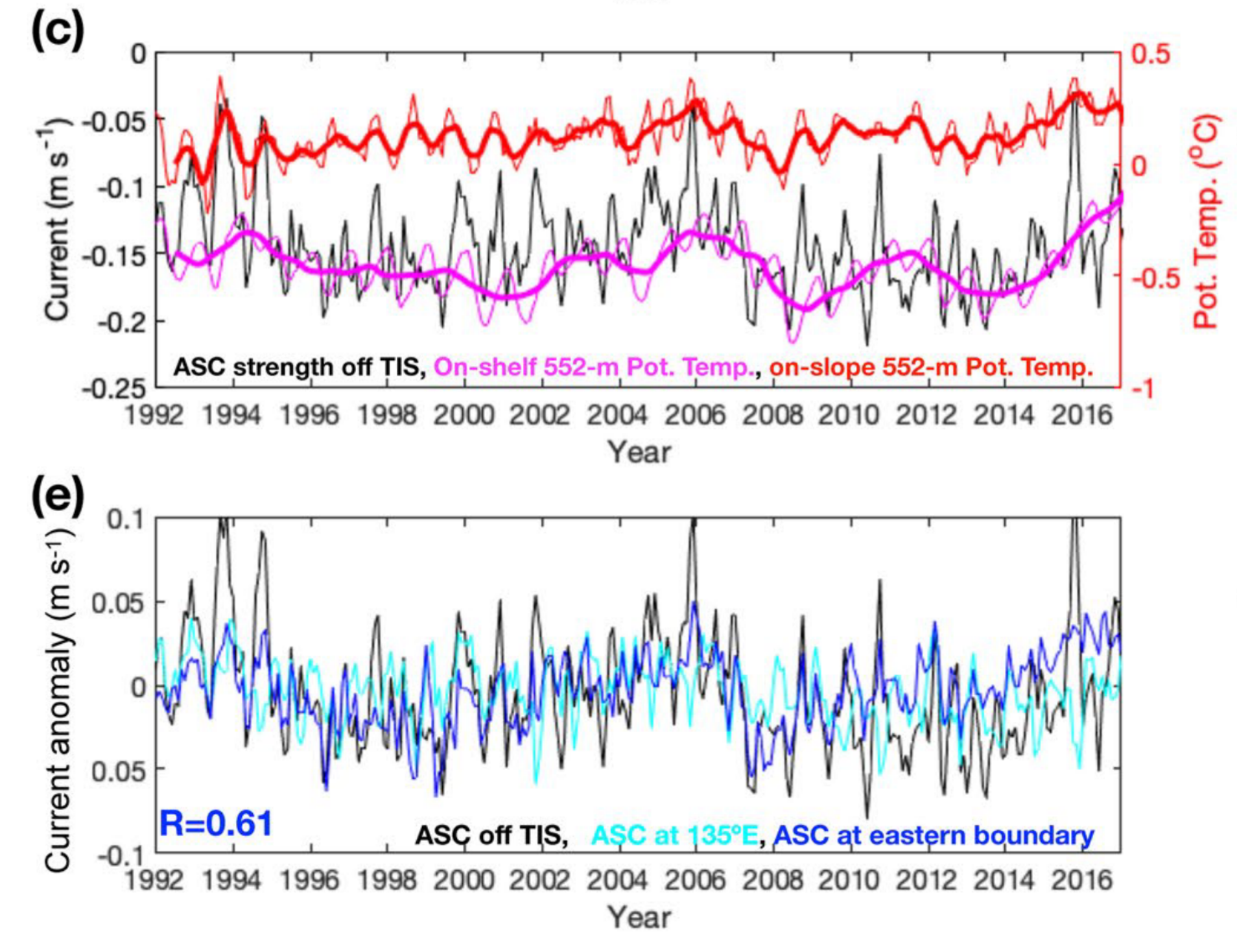 Regional model shows ASC variability at similar timescale to MOM6 and low-order model

Attribute variability to boundary conditions
Slide 13
[Speaker Notes: xmitgcm library for results_zenodo
Open meta file to look at coordinates and variables]
Period of oscillatory solution
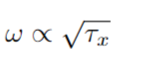  Frequency increases with wind and is independent of drag
- Conduct experiments varying wind and bottom drag
Period of oscillatory solution decreases with wind stress
Period of oscillatory solution is independent of bottom drag
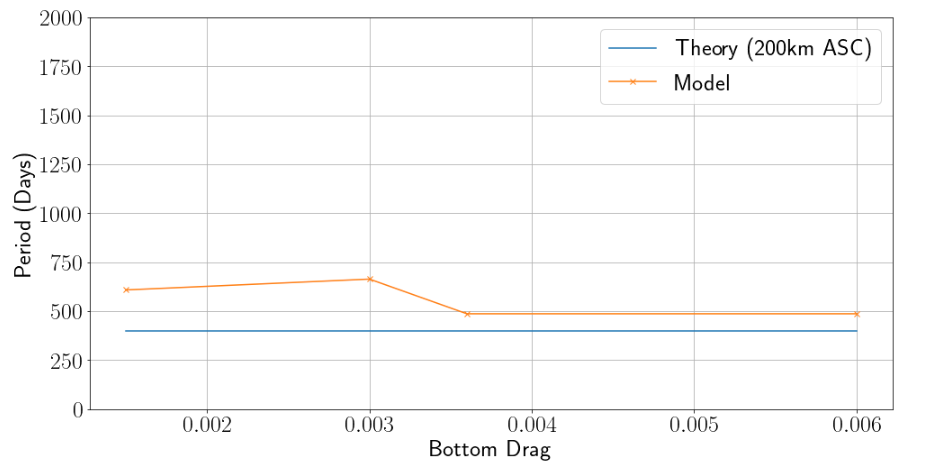 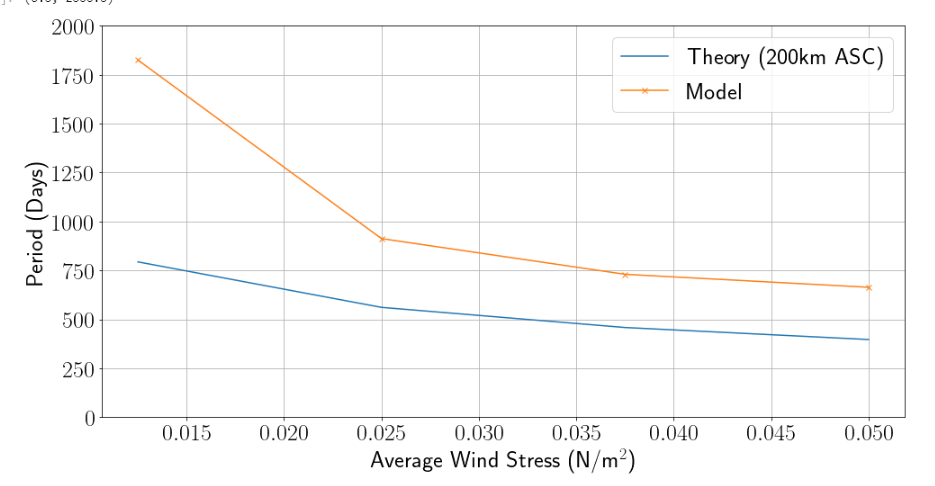 Oscillatory solution from theory matches trends in experiments
ASC in MOM6 experiments is intrinsically oscillatory – implications on CDW intrusions!
Slide 14
[Speaker Notes: Conclude that the ASC is inherently oscillatory in the low –order model and mom6, by consequence of energy exchanges.
ASC in East Antarctica can have its own intrinsic variability, and in a dynamical regime where the main barrier to warm water climbing on to the continental shelf is this slope current, understanding this internal variability would be critical to observing and predicting these warm water intrusions accurately]
Low-Order Model of ASC
  Find equilibrated state and linearise equations to get
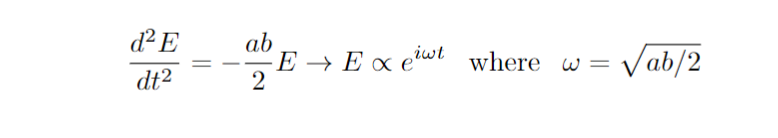 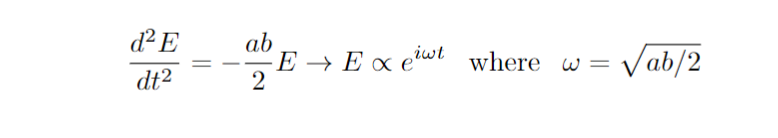 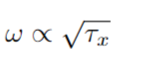  Solution is oscillatory, eddy energy in ASC will always vary in time!
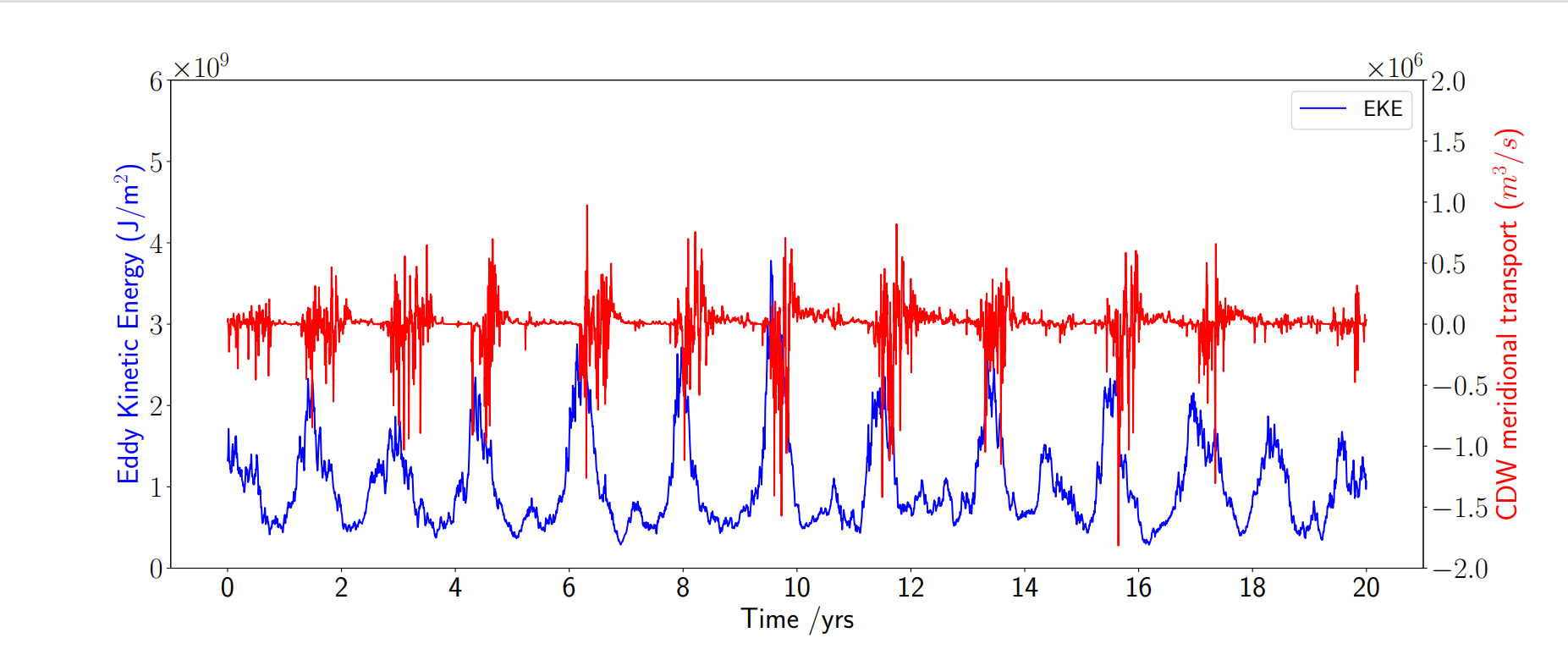 Oscillatory solution from low-order model matches trends in experiments 
ASC in East Antarctica is intrinsically oscillatory, which causes the episodic CDW intrusions through canyons!
Slide 15